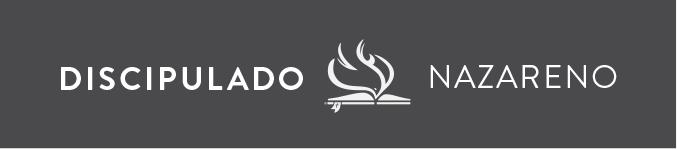 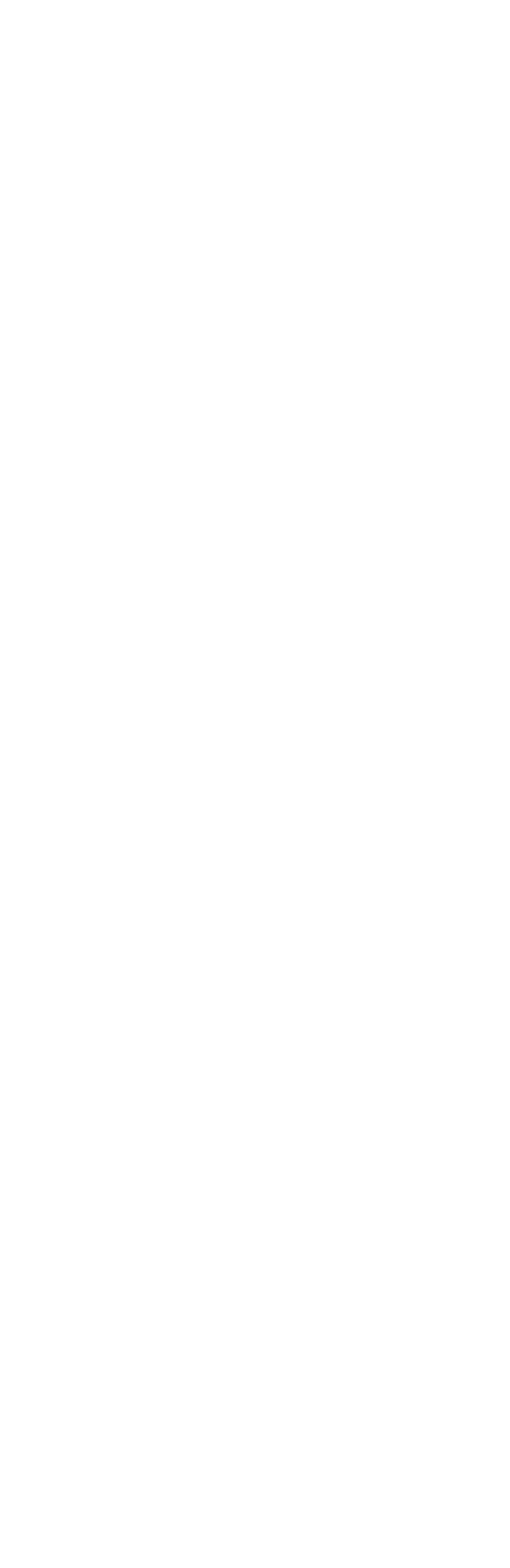 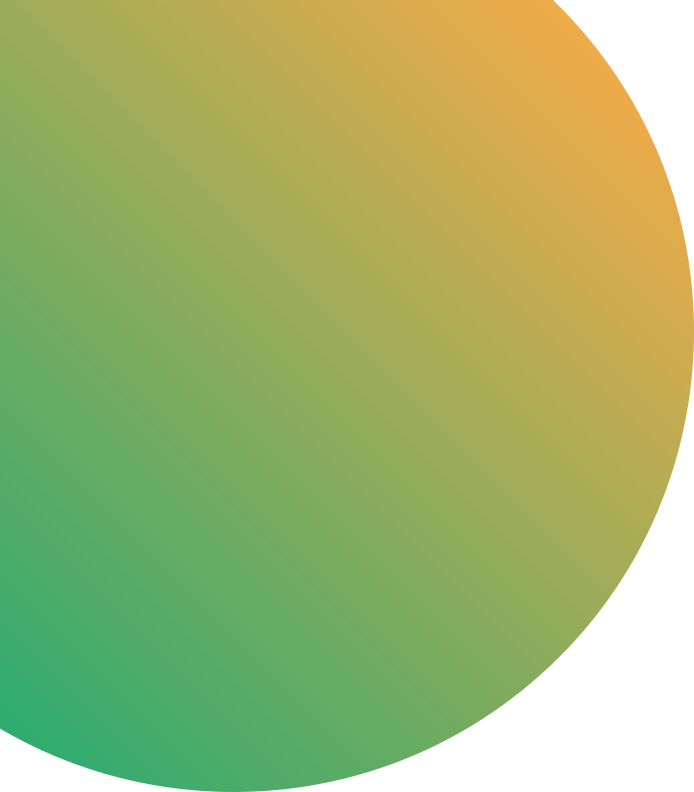 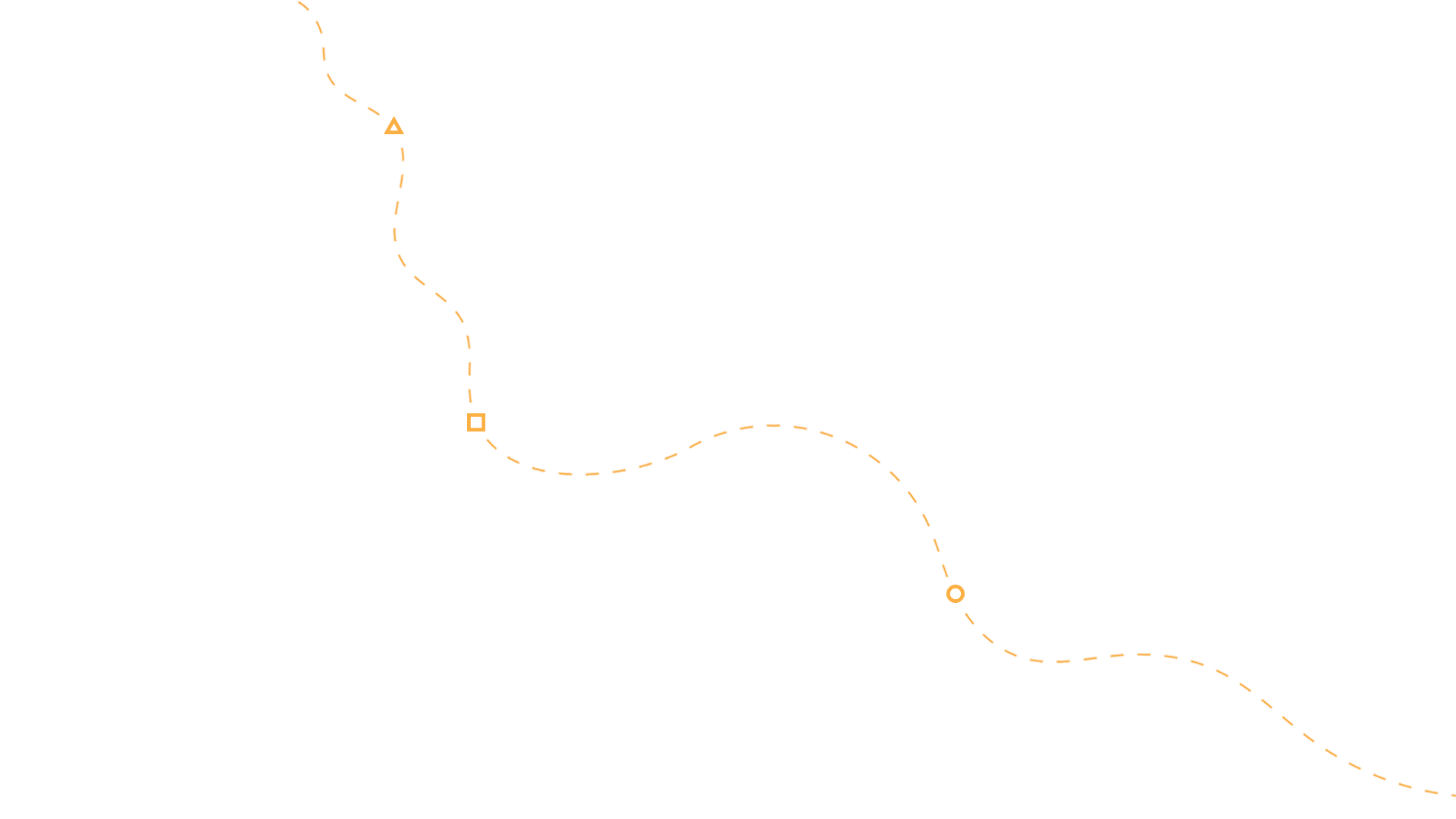 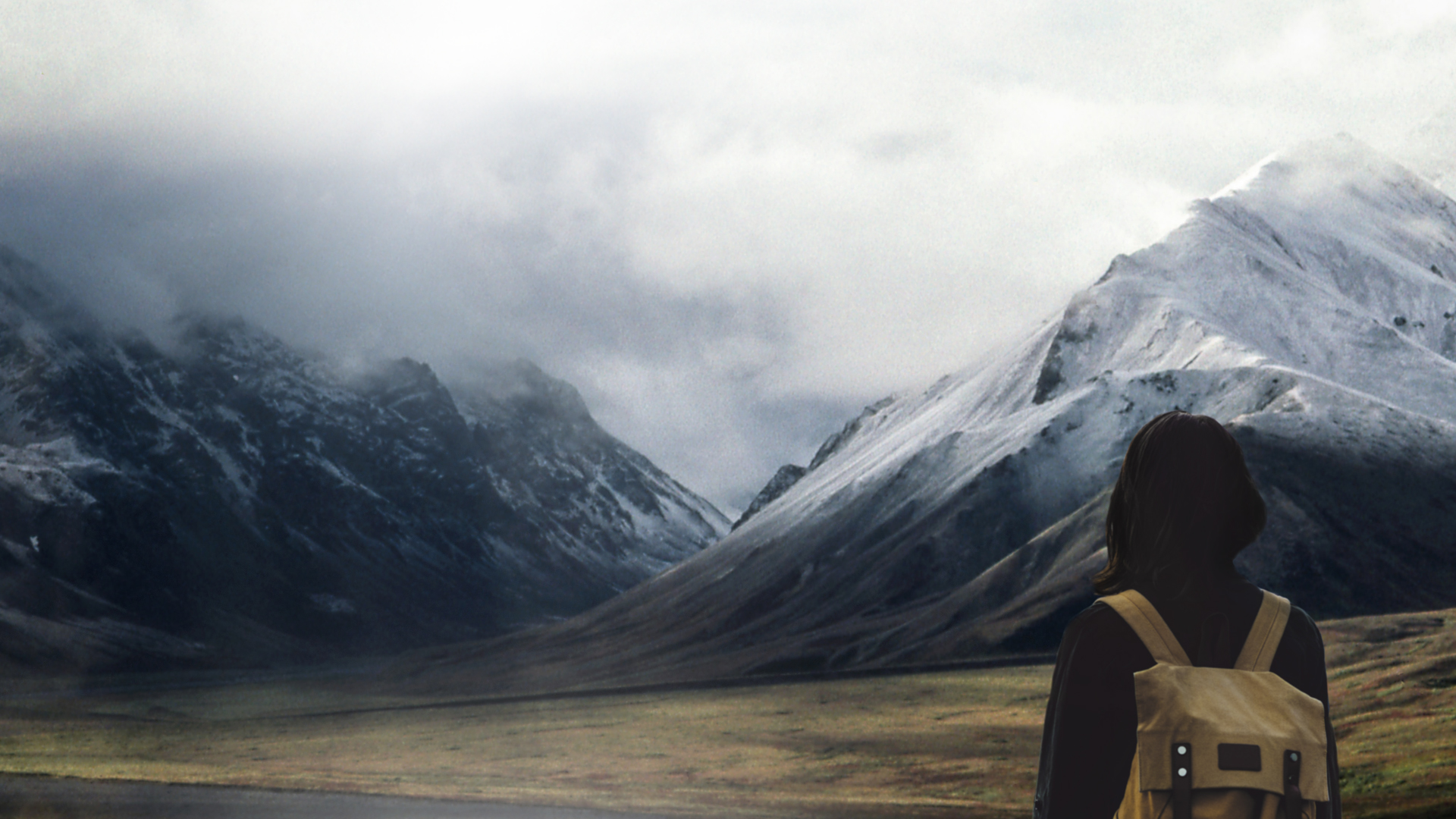 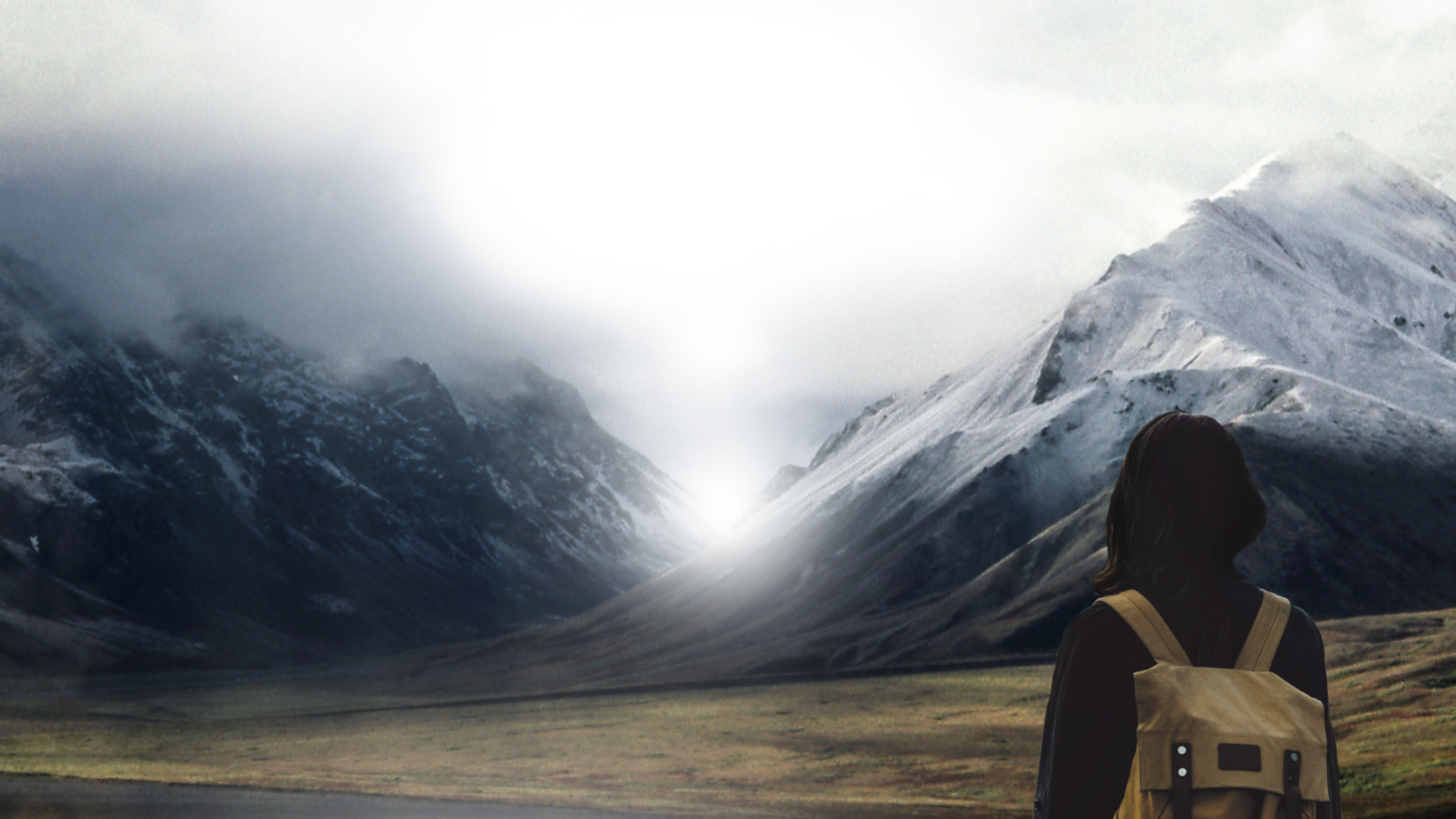 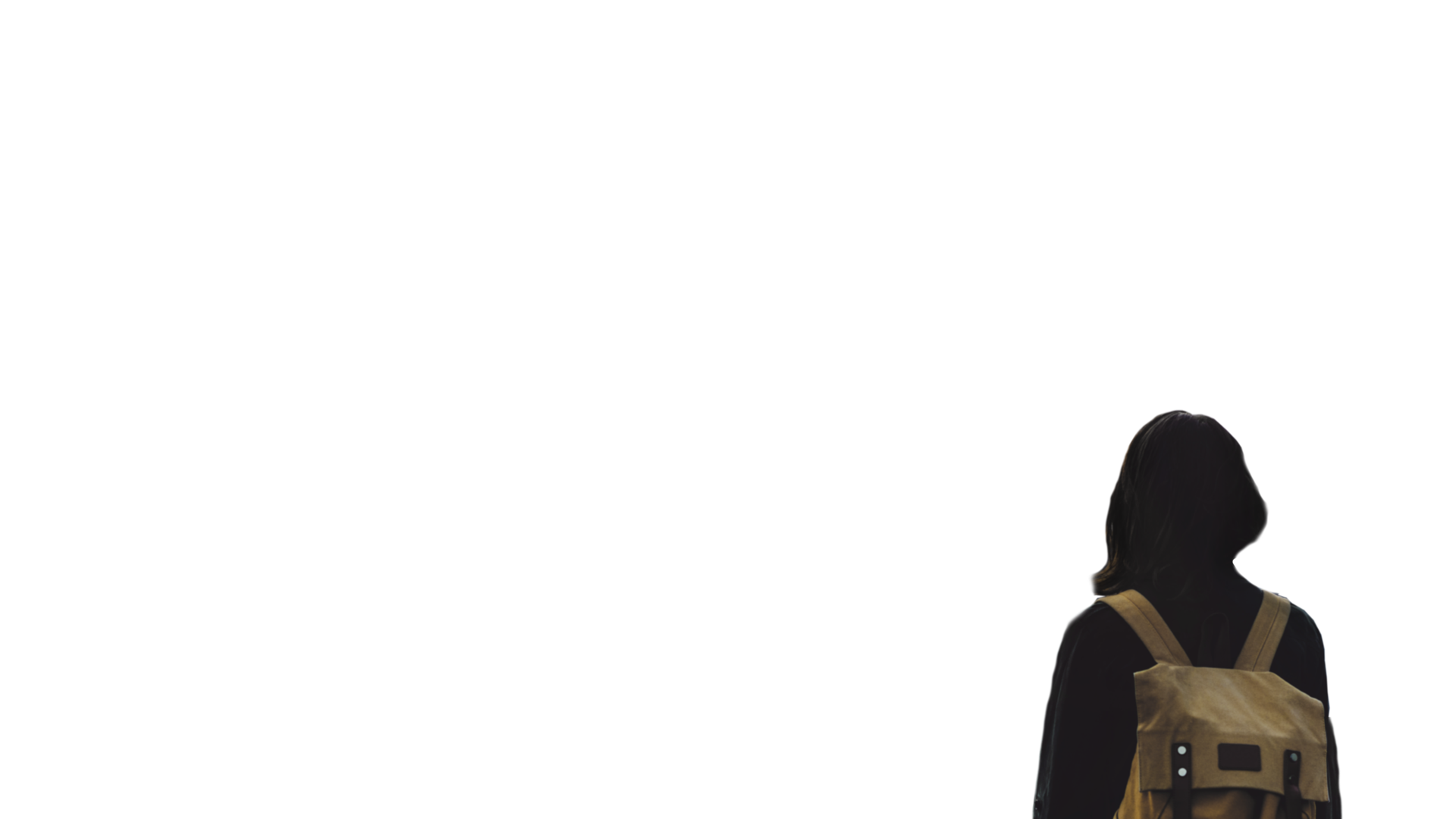 EL
SENDERO EN
LA GRACIA
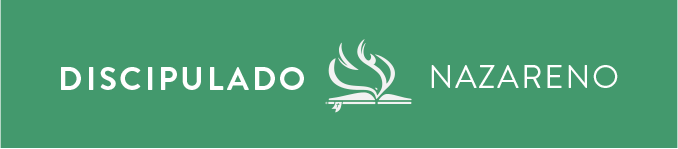 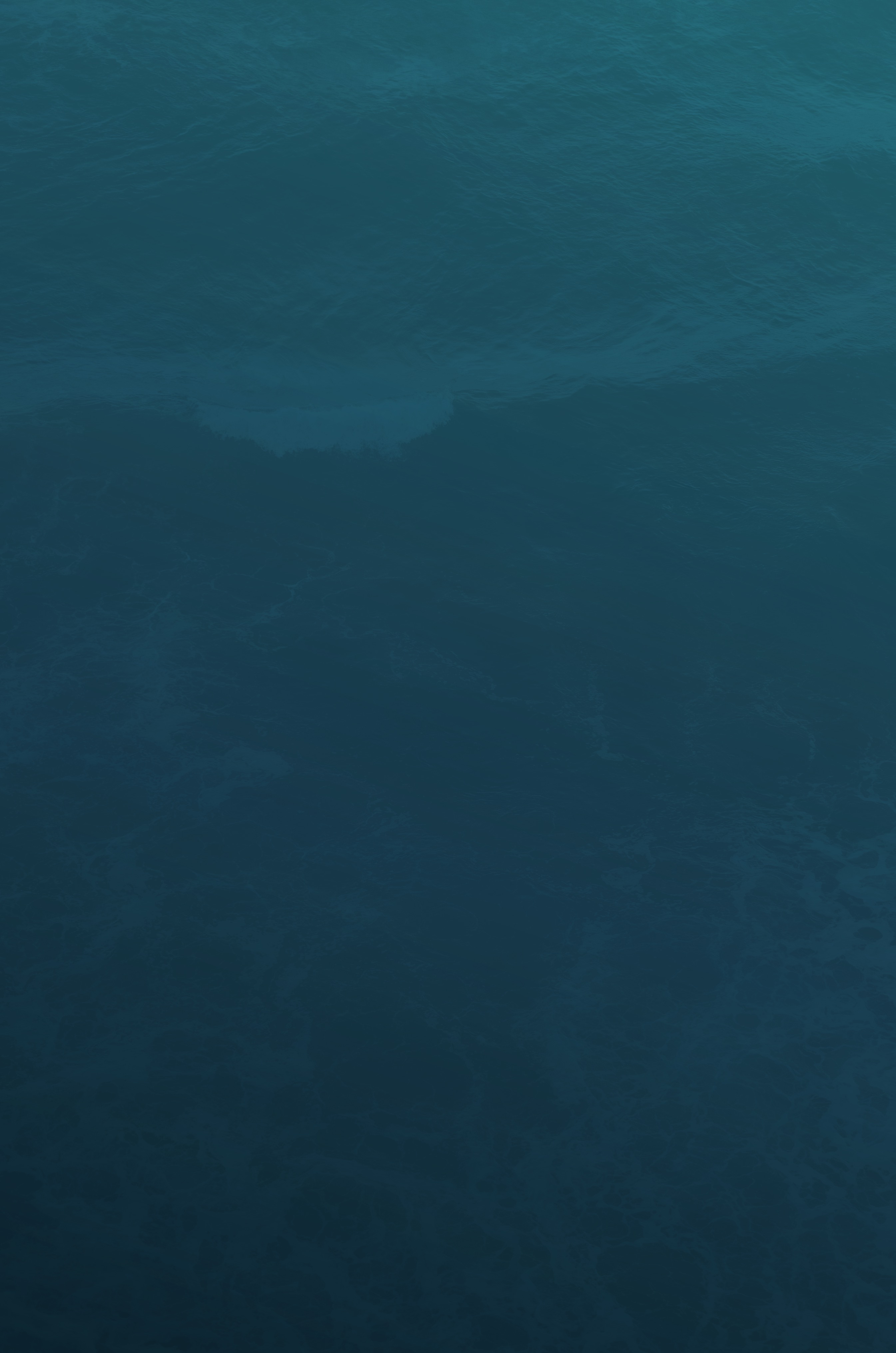 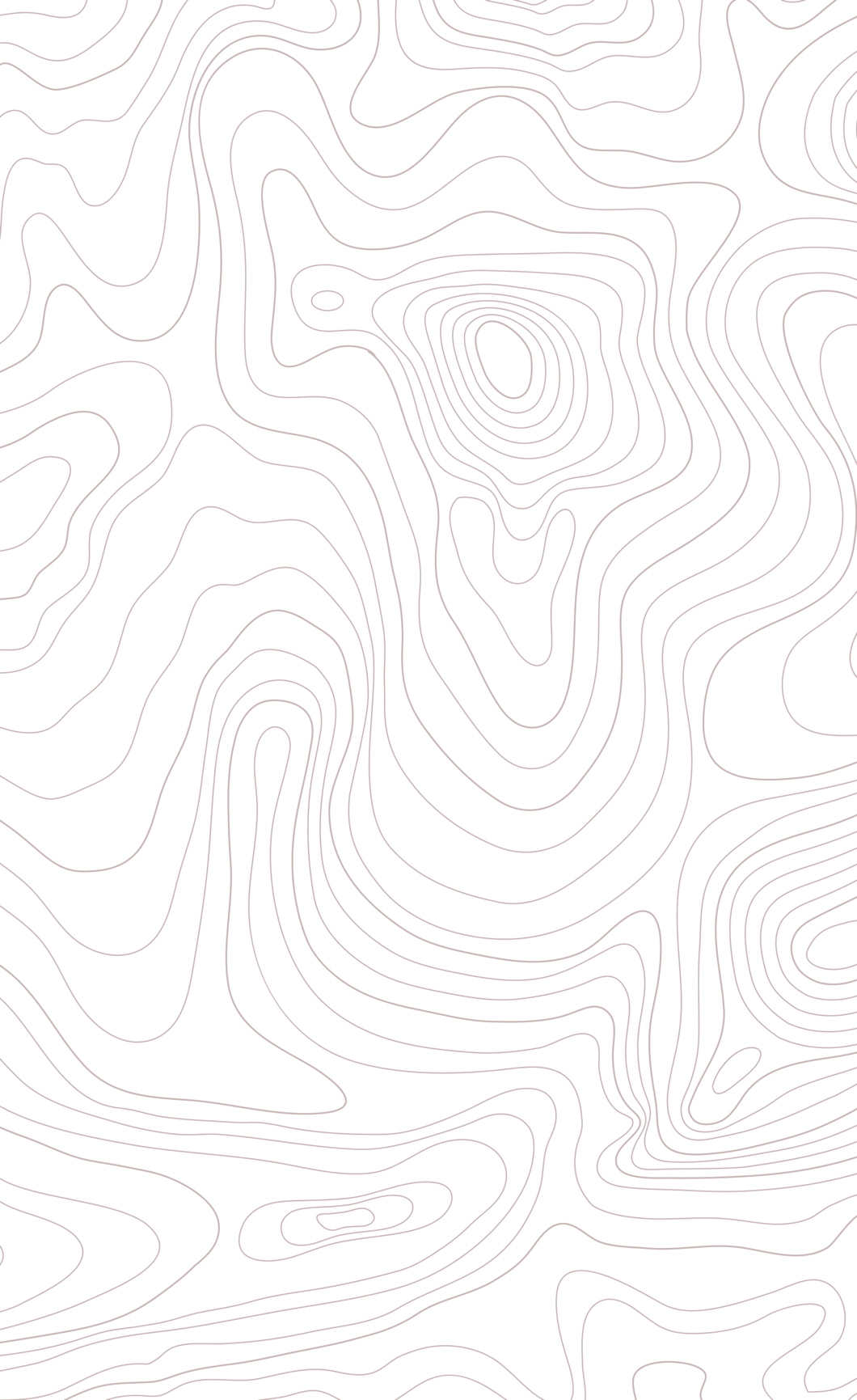 Yo soy el camino la verdad
y la vida. Nadie viene
al Padre si no es por mí.
JUAN 14:6
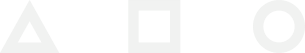 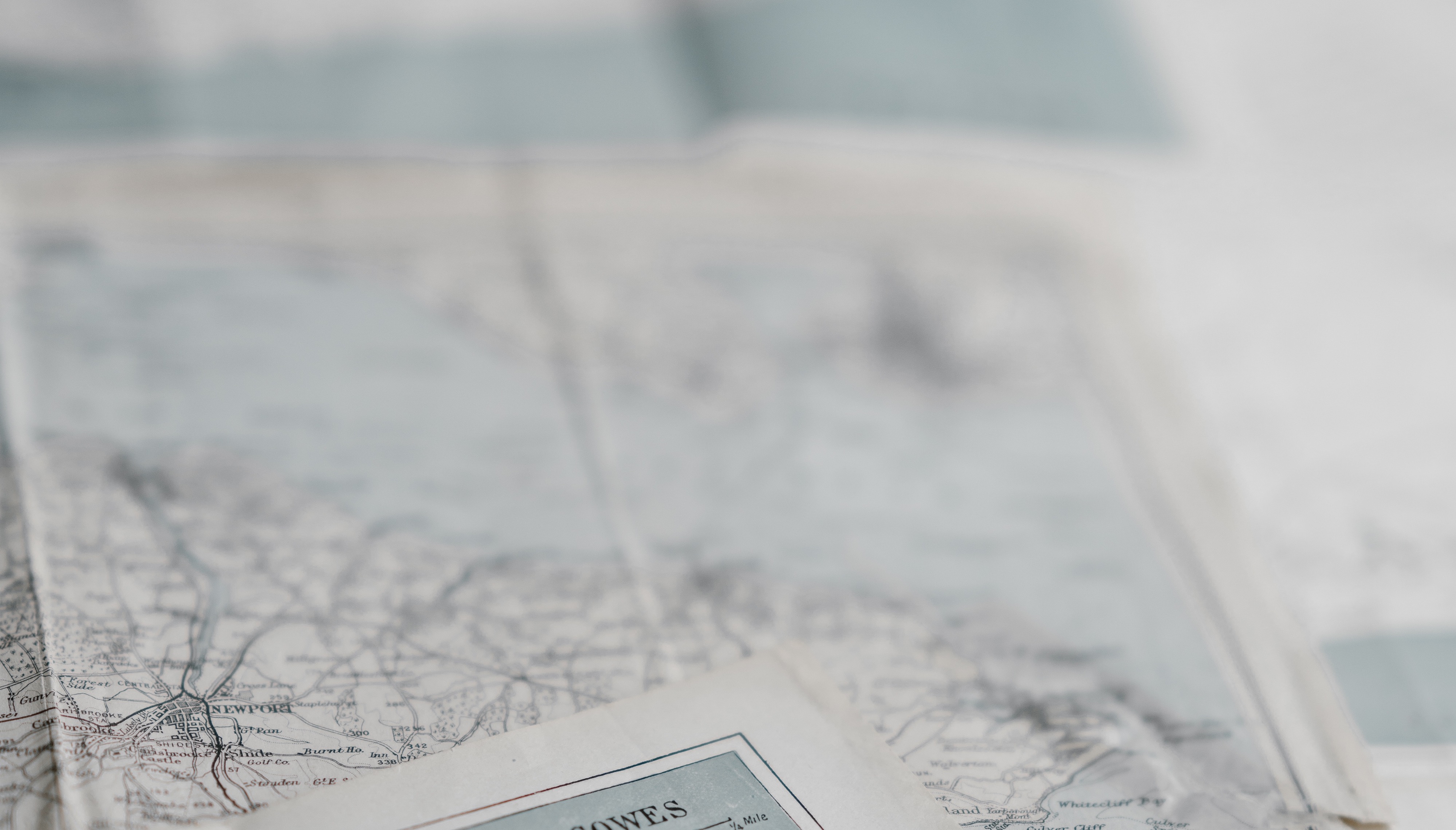 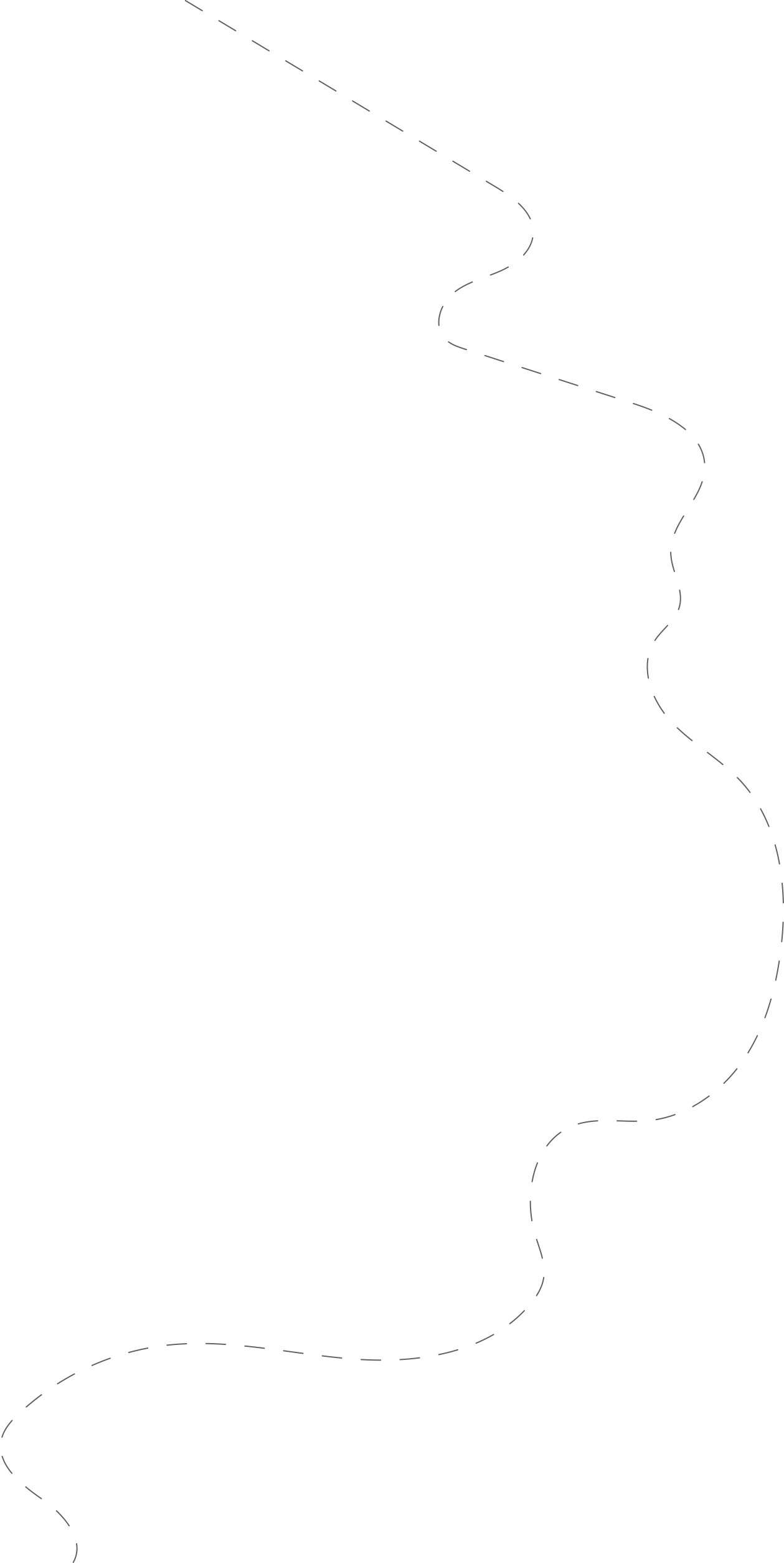 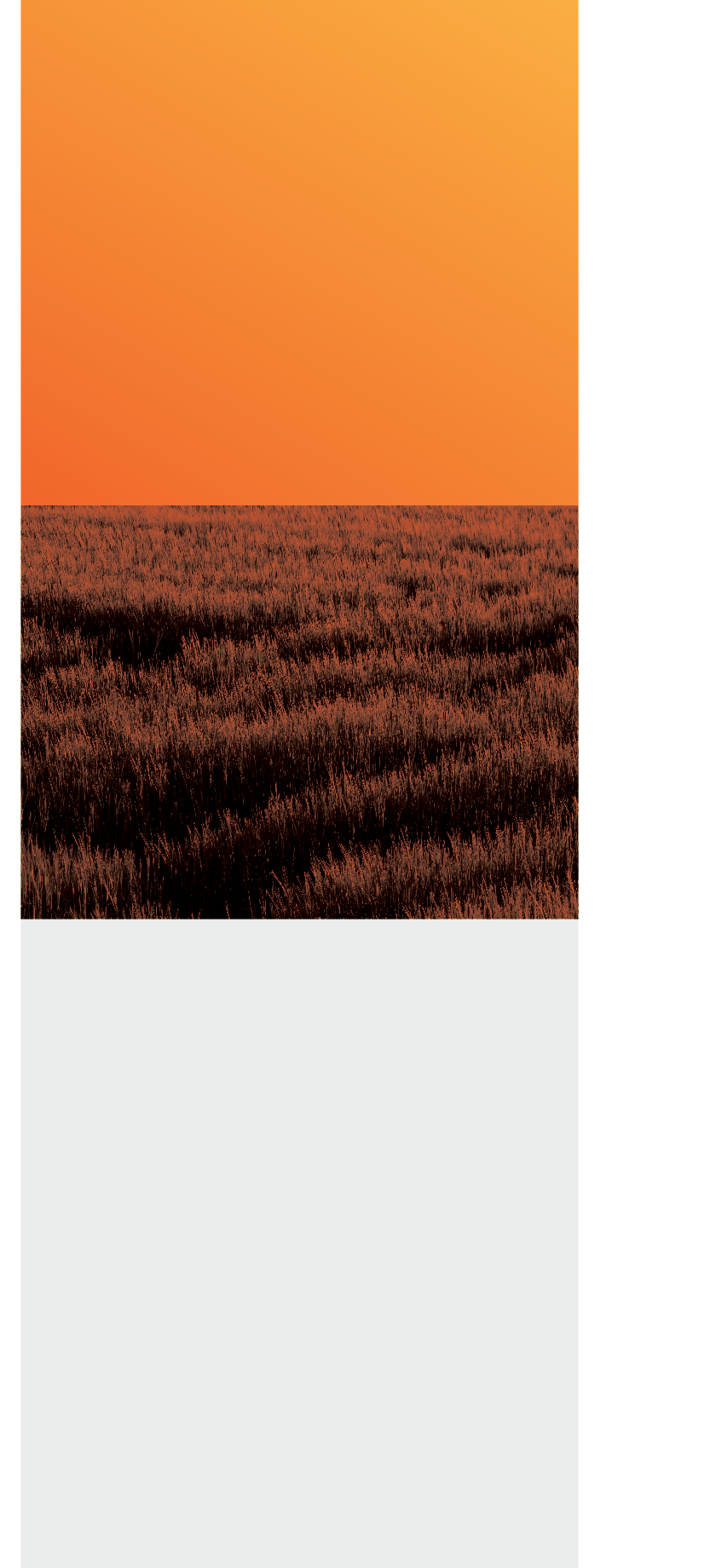 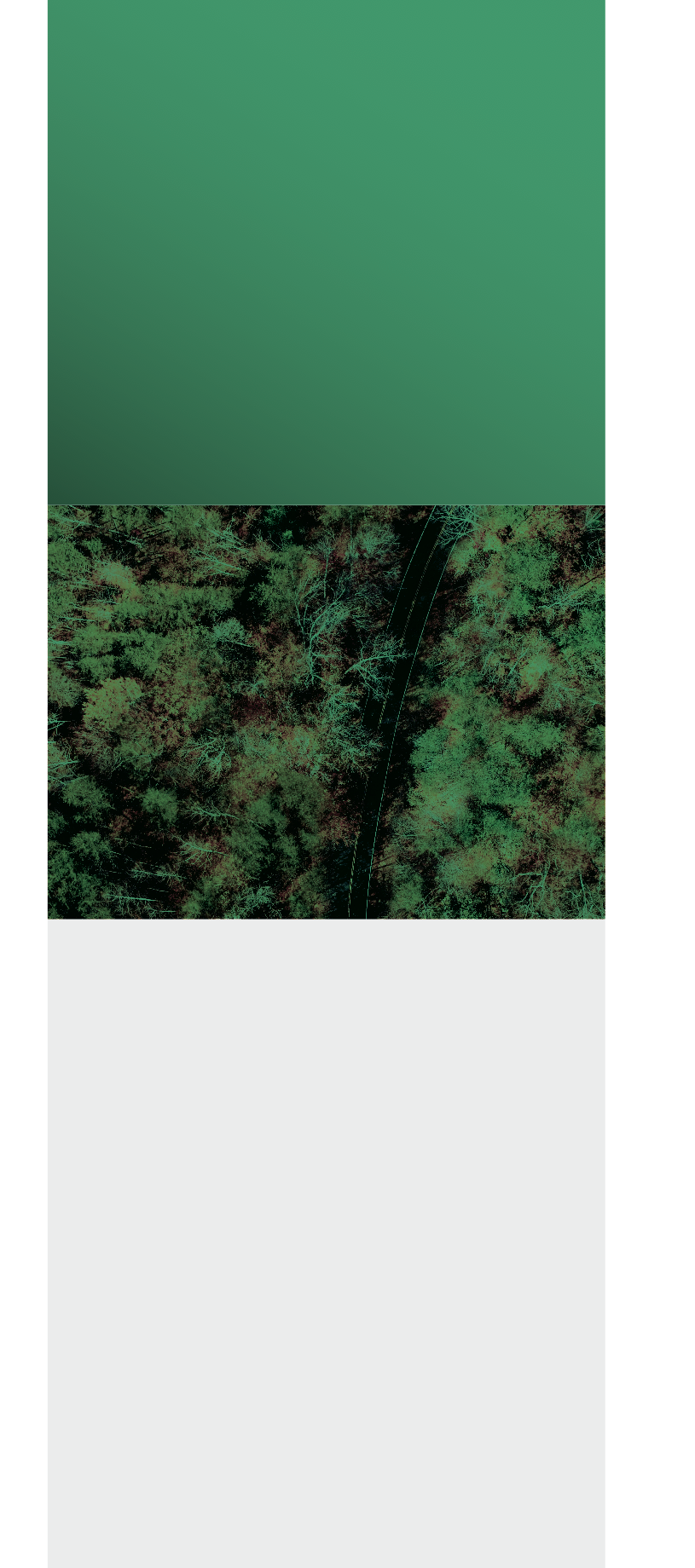 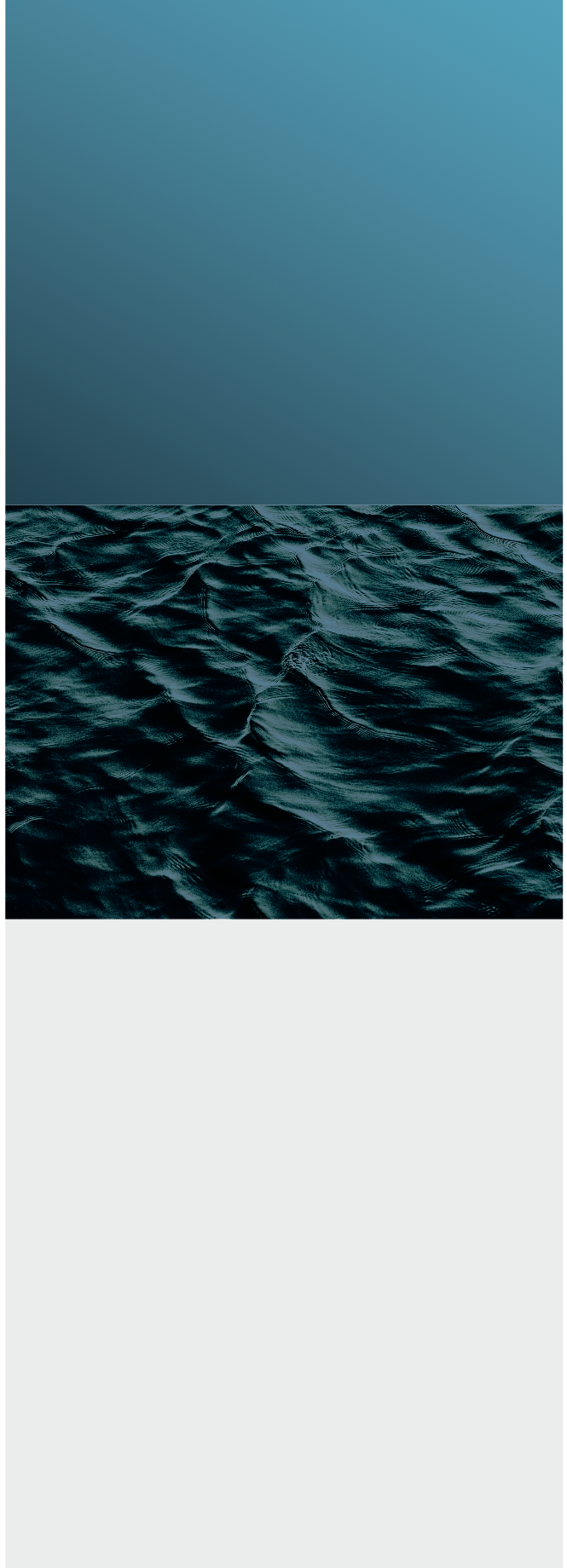 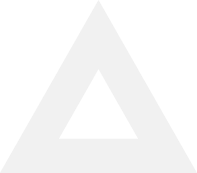 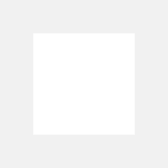 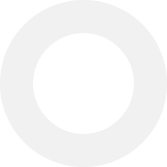 EL CAMINO
LA VERDAD
LA VIDA
GRACIA
PREVENIENTE
GRACIA
SALVADORA
GRACIA
SANTIFICADORA
Dios va delante de nosotros abriendo el camino para acercarnos a una relación a través de la gracia preveniente.
El Espíritu Santo nos enviste de poder para vivir una vida plenamente consagrada a Dios a través de la gracia santificadora.
Jesús nos rescata del pecado y nos lleva a la verdad que nos liberta a través de la gracia salvadora.
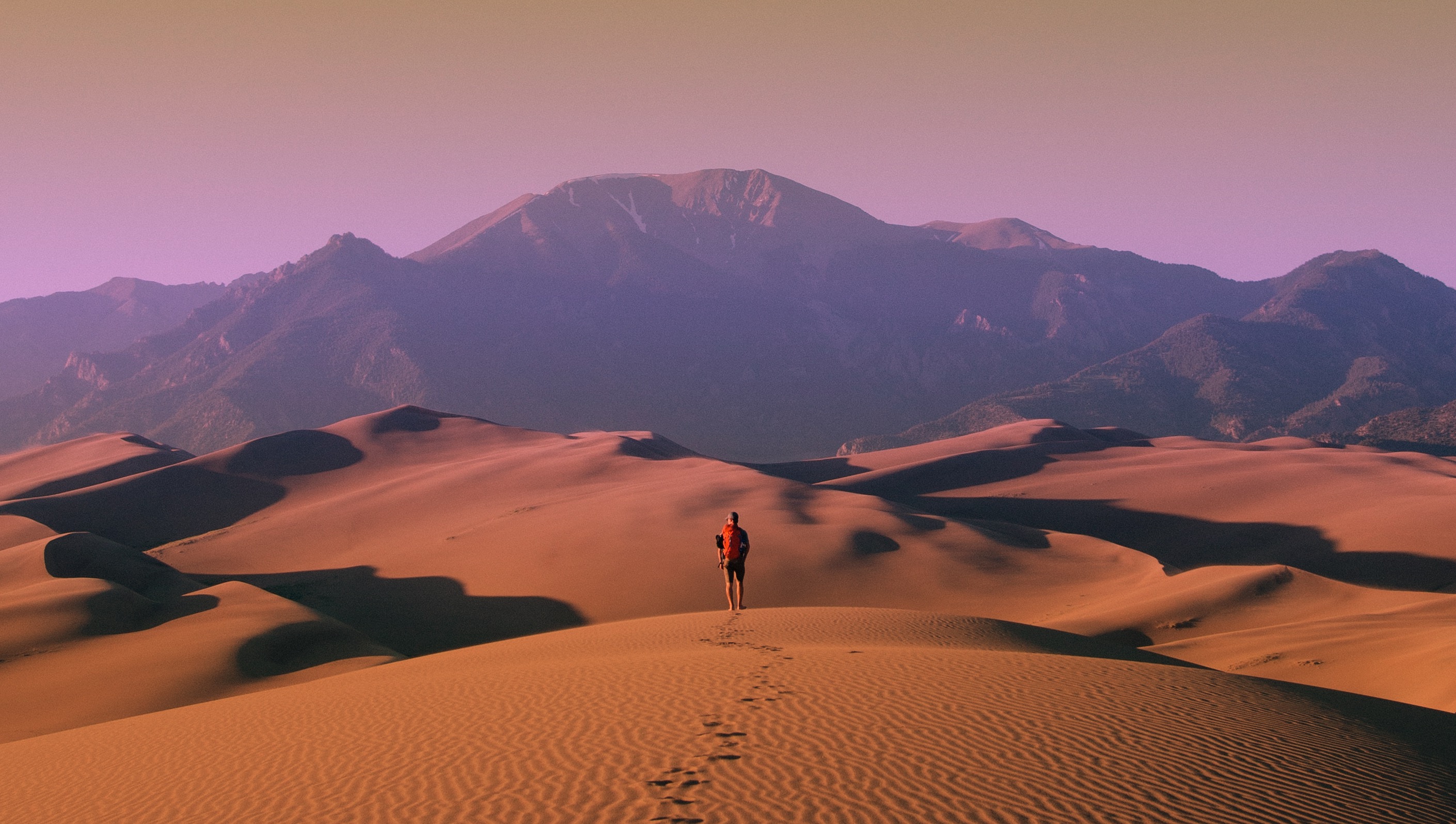 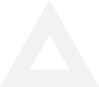 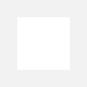 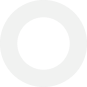 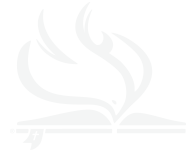 EL SENDERO
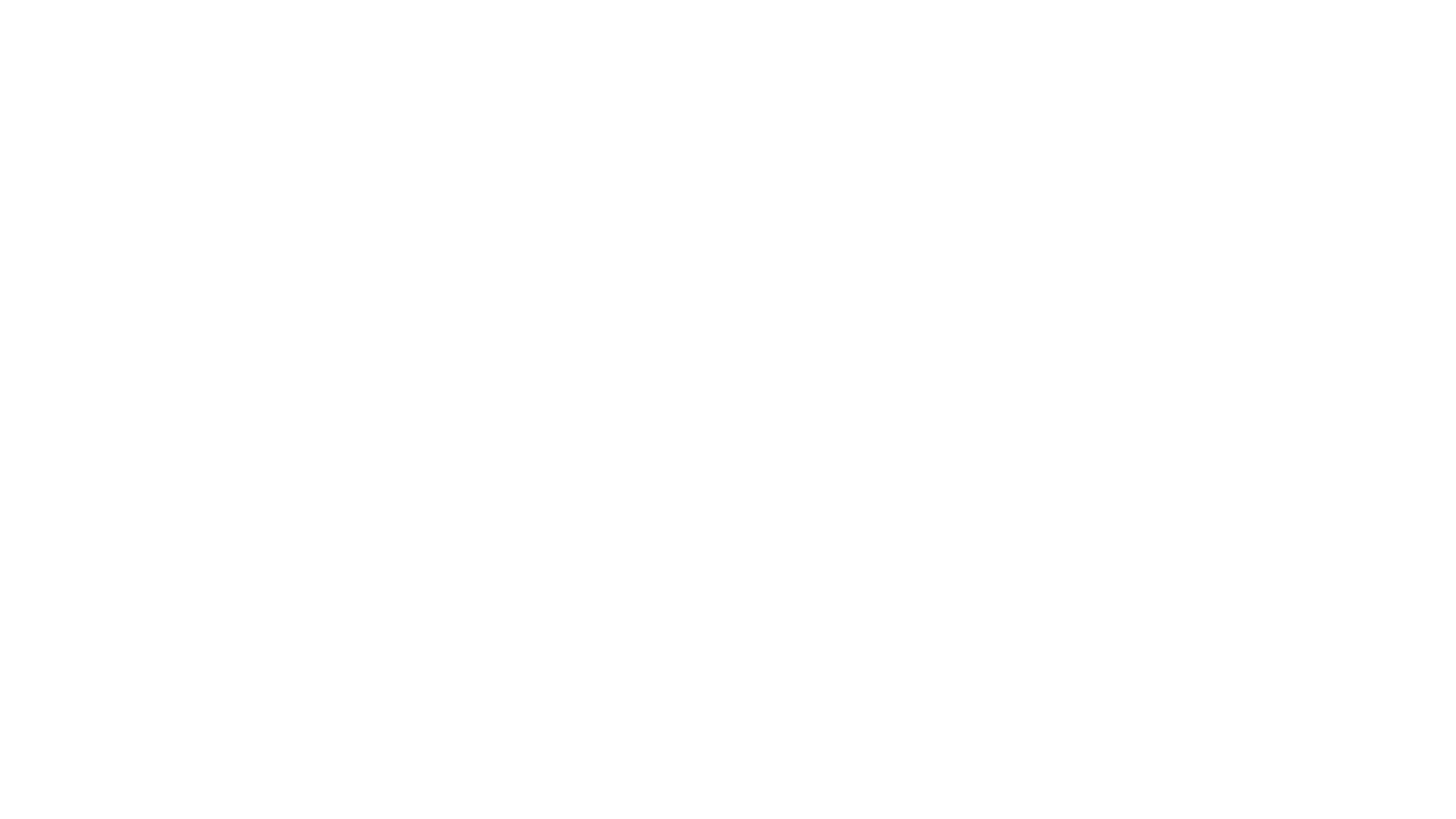 EN LA GRACIA
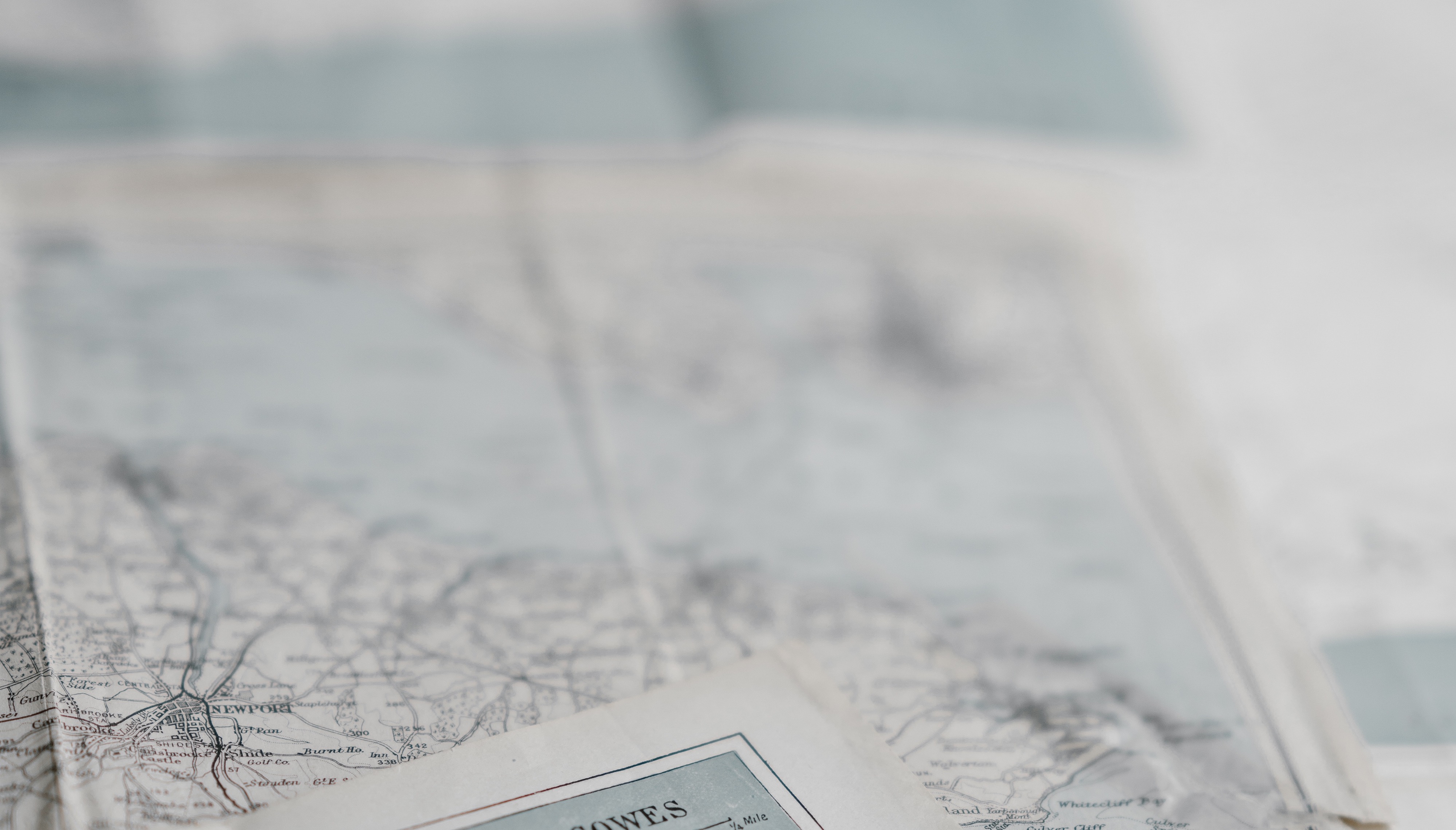 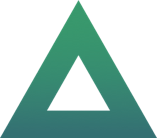 DE GRACIA
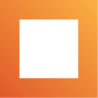 A GRACIA
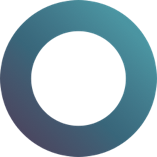 A GRACIA
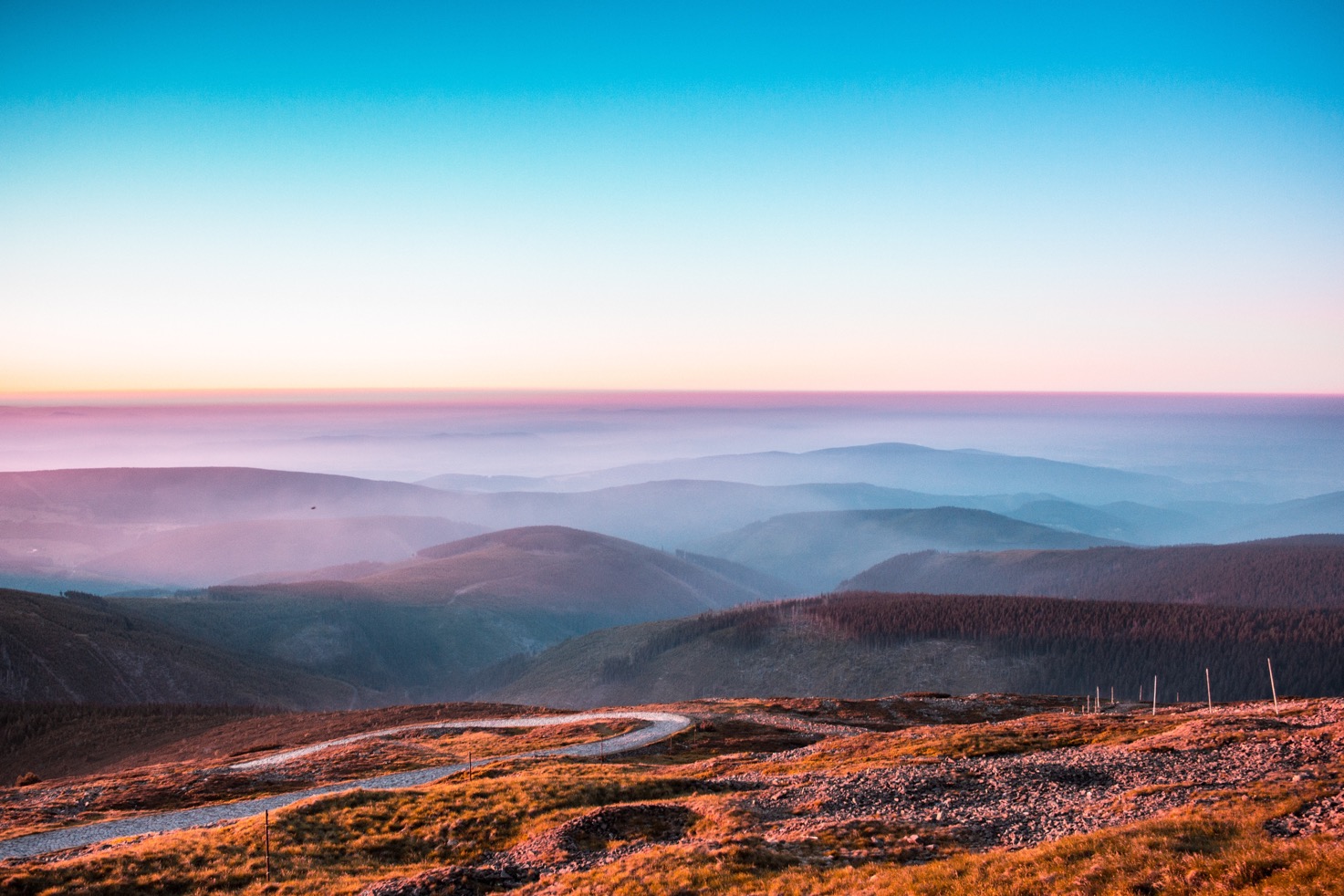 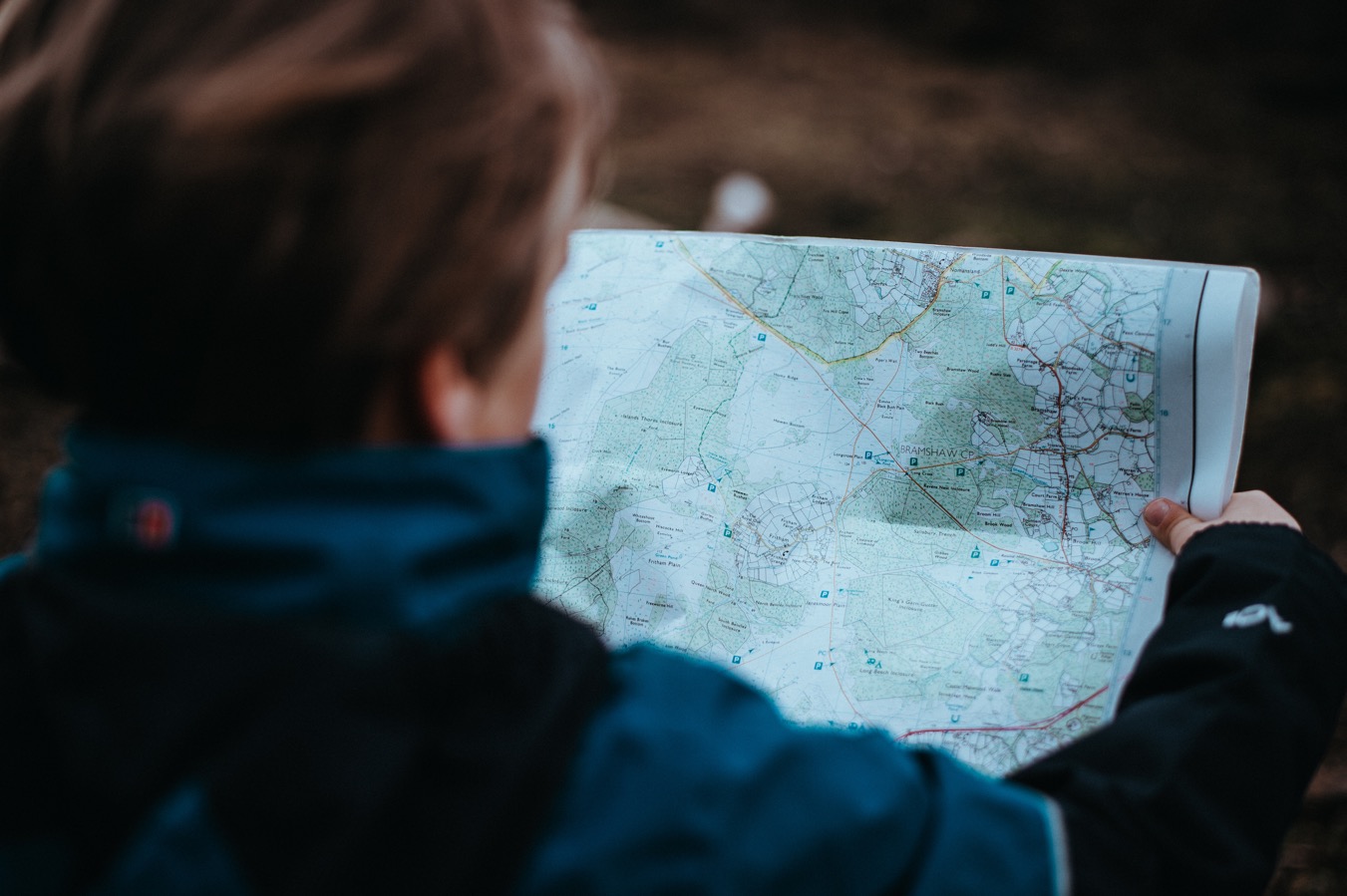 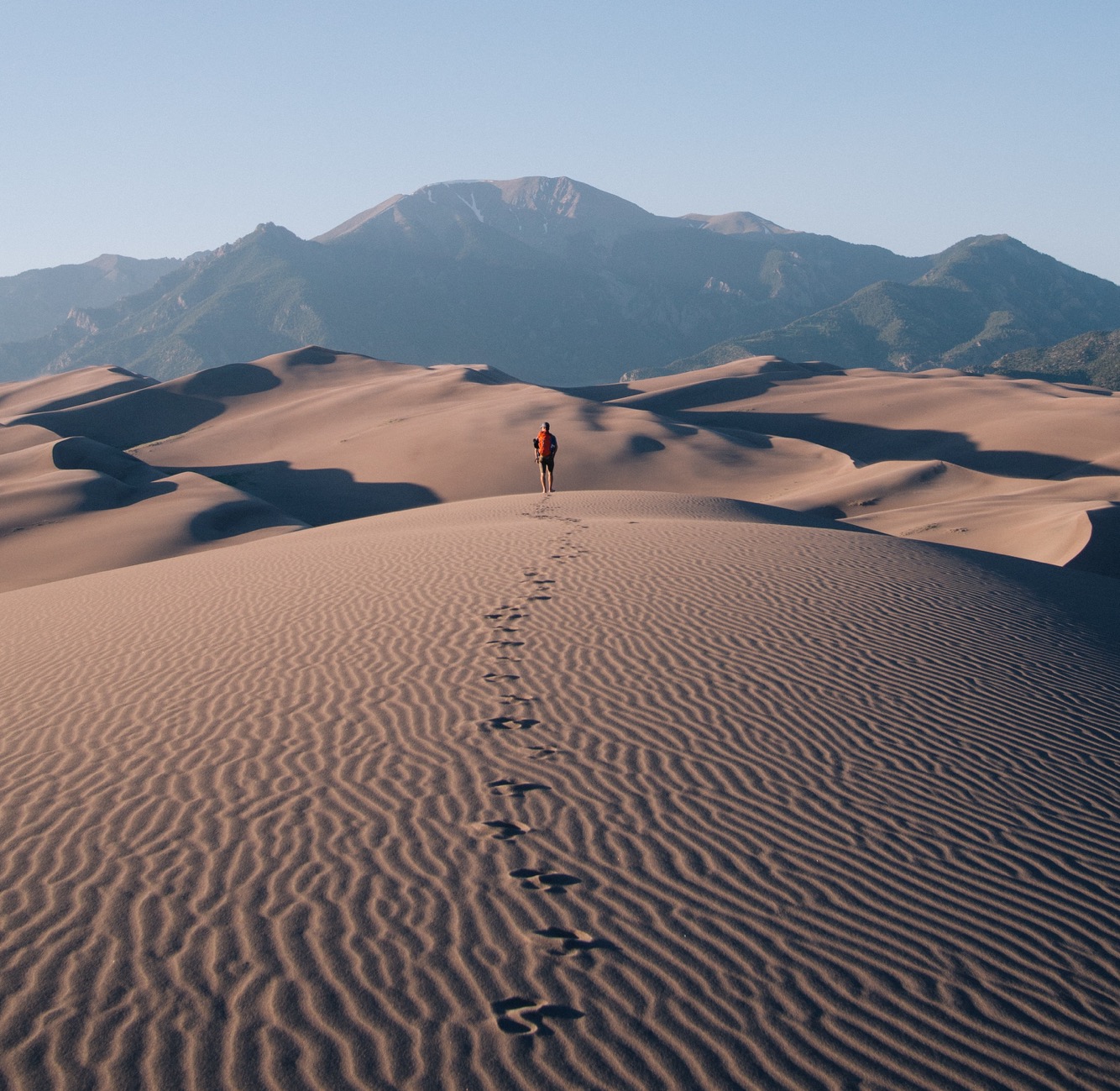 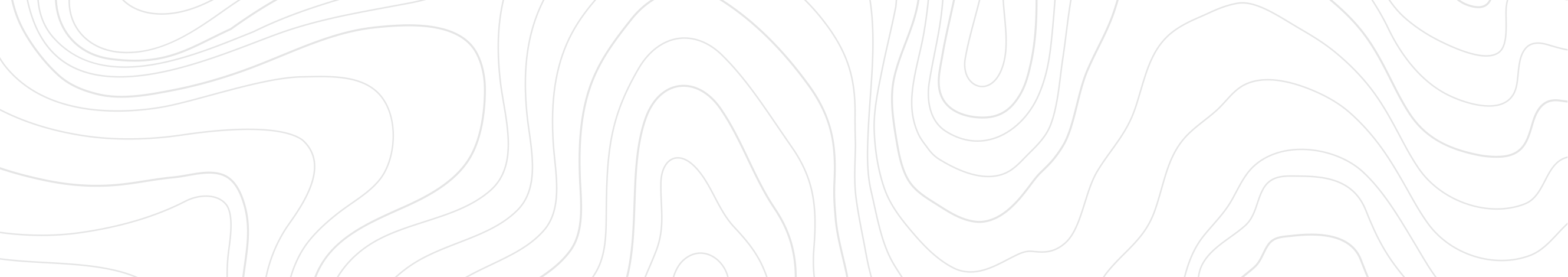 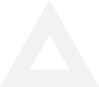 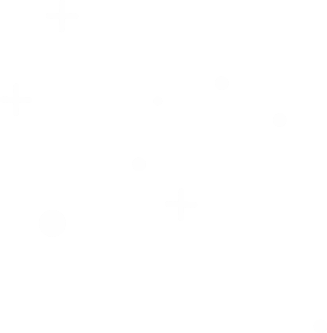 EL SENDERO EN LA GRACIA
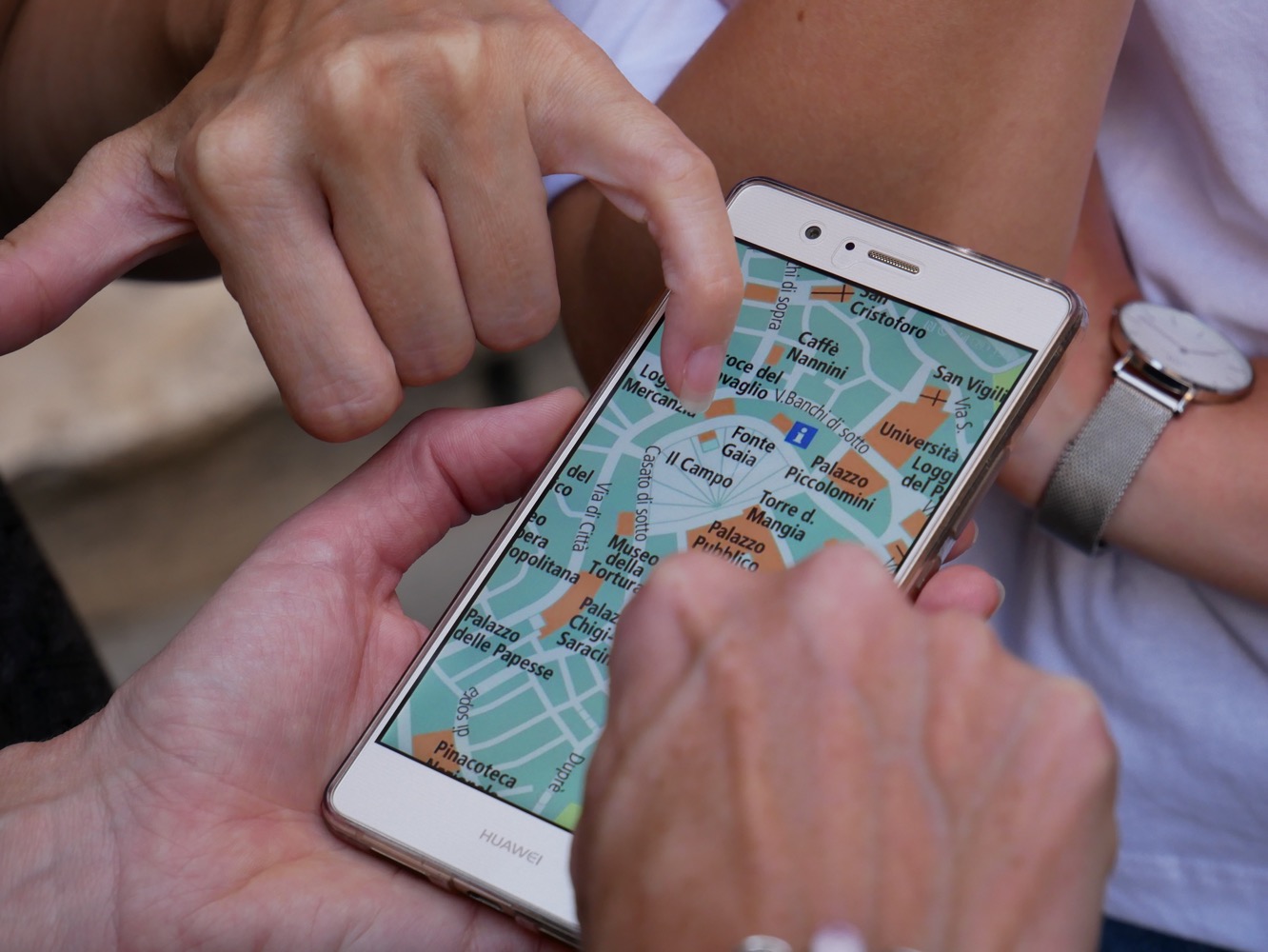 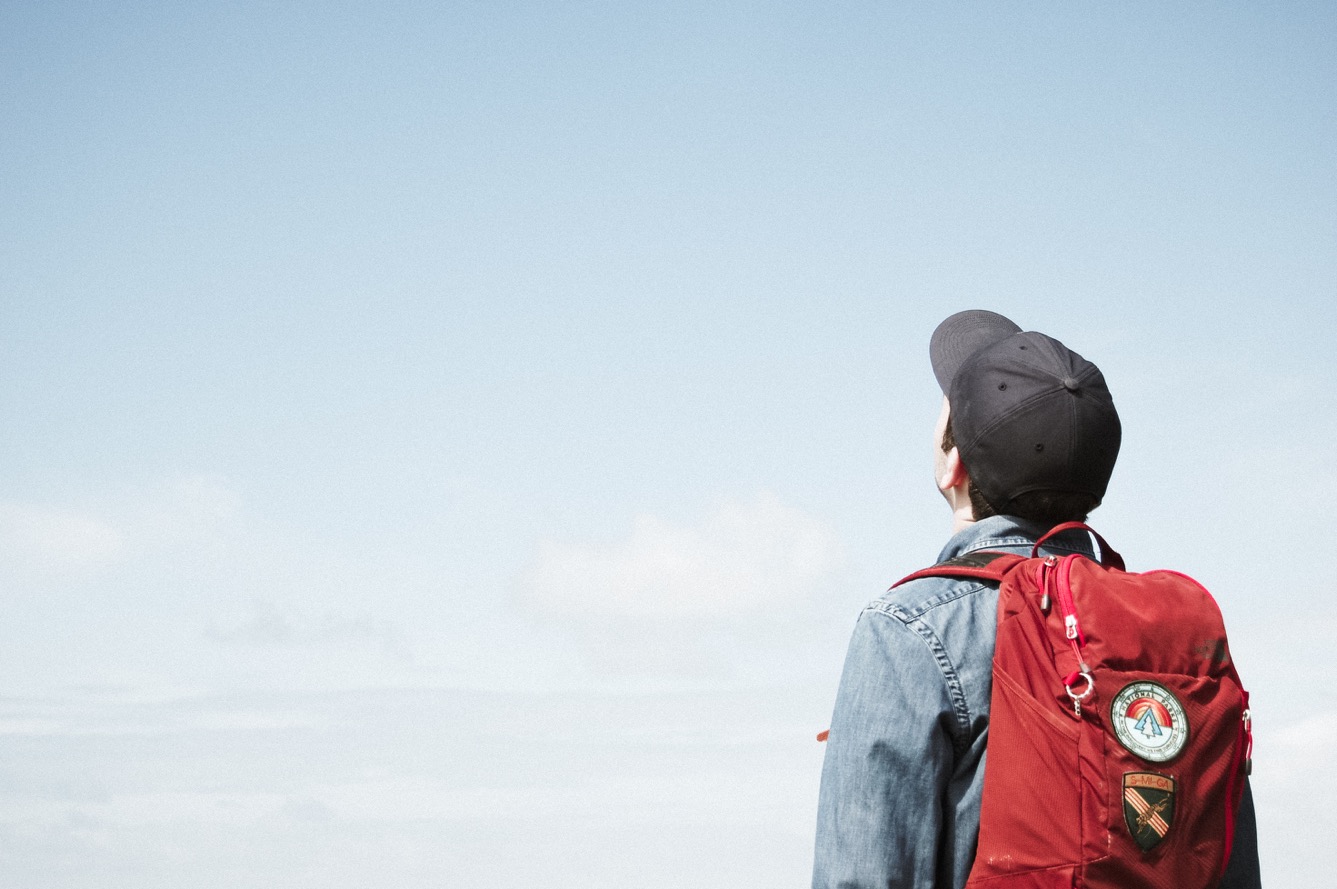 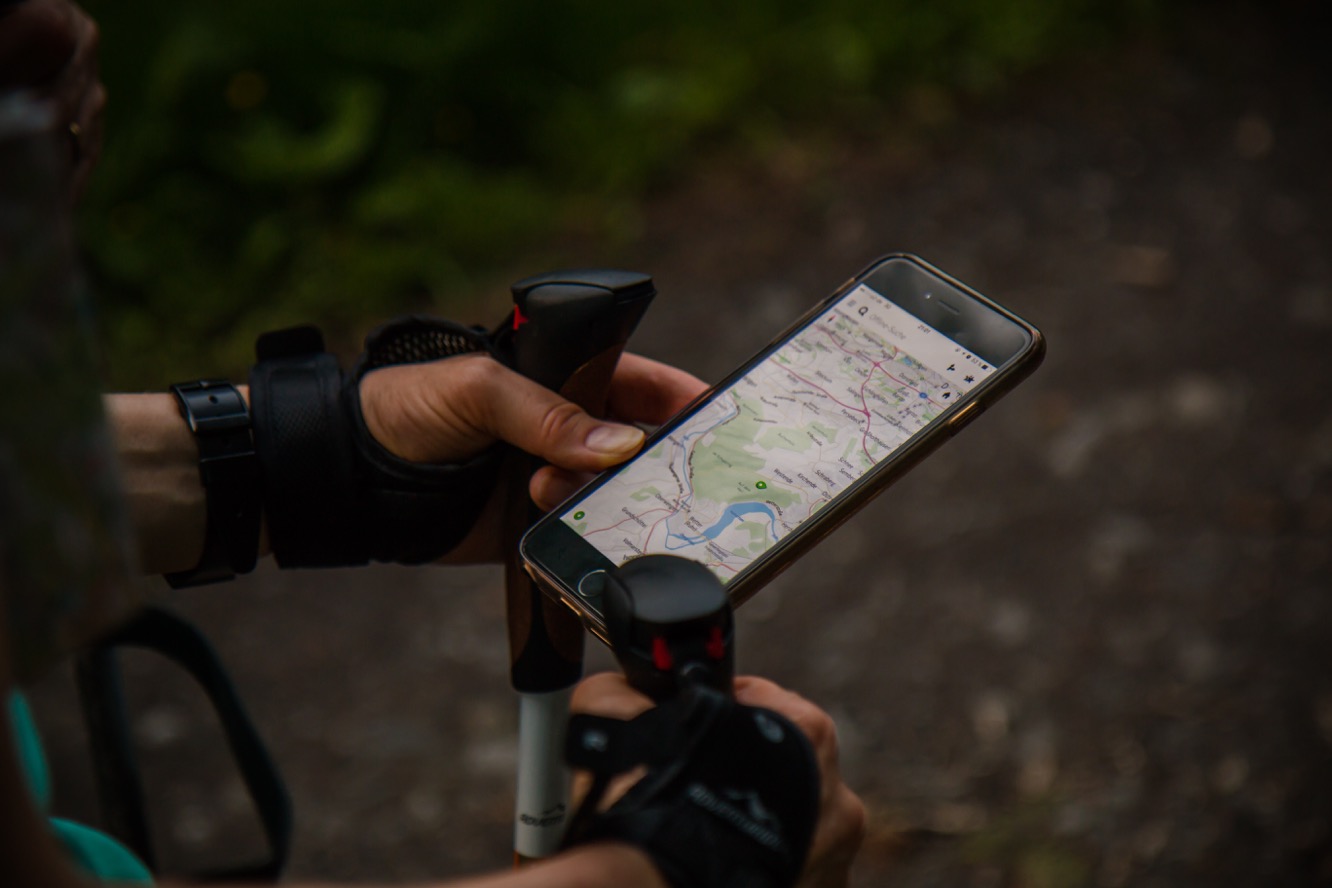 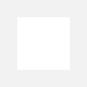 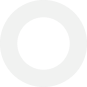 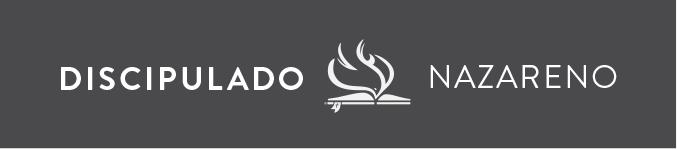 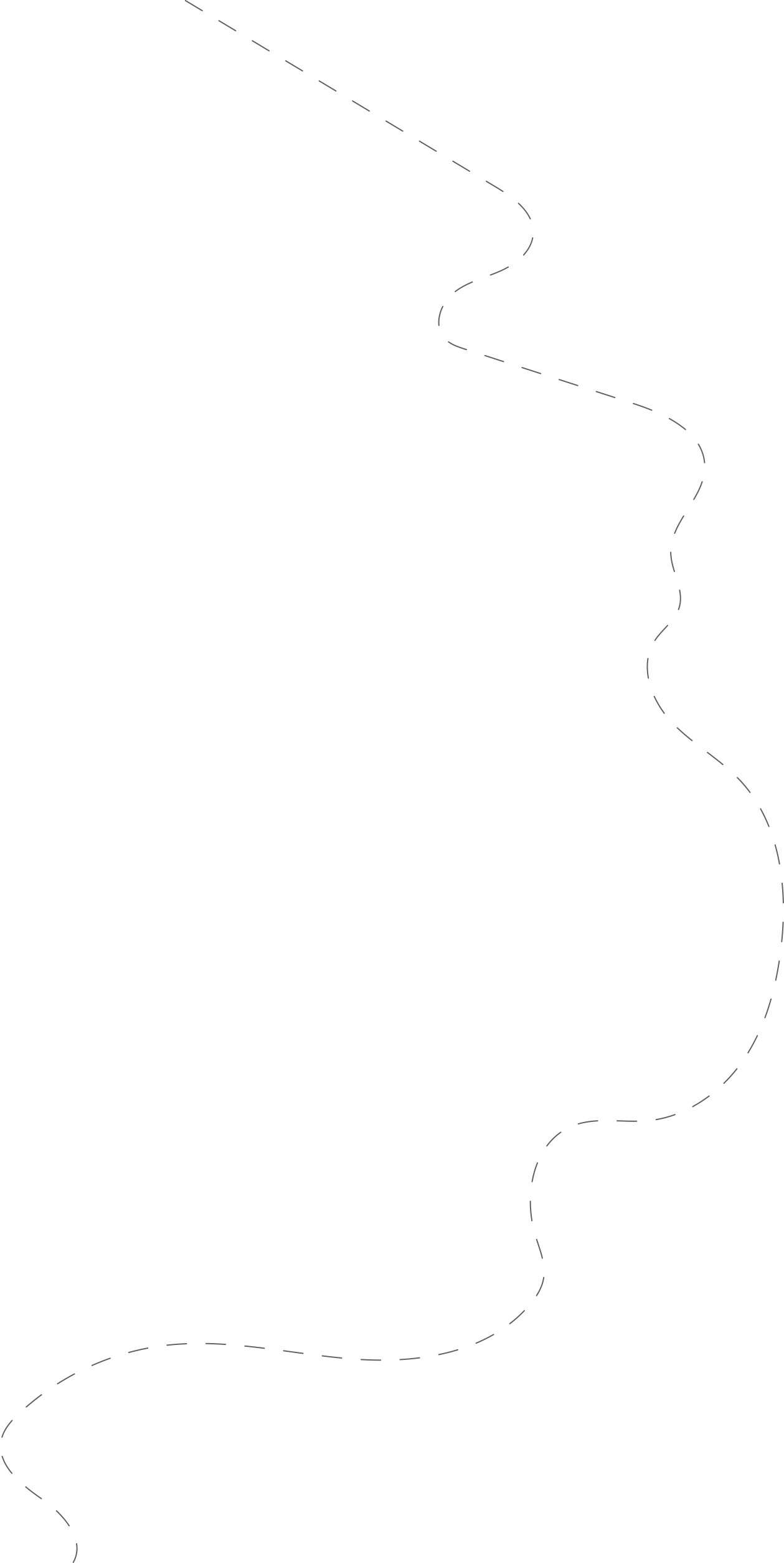 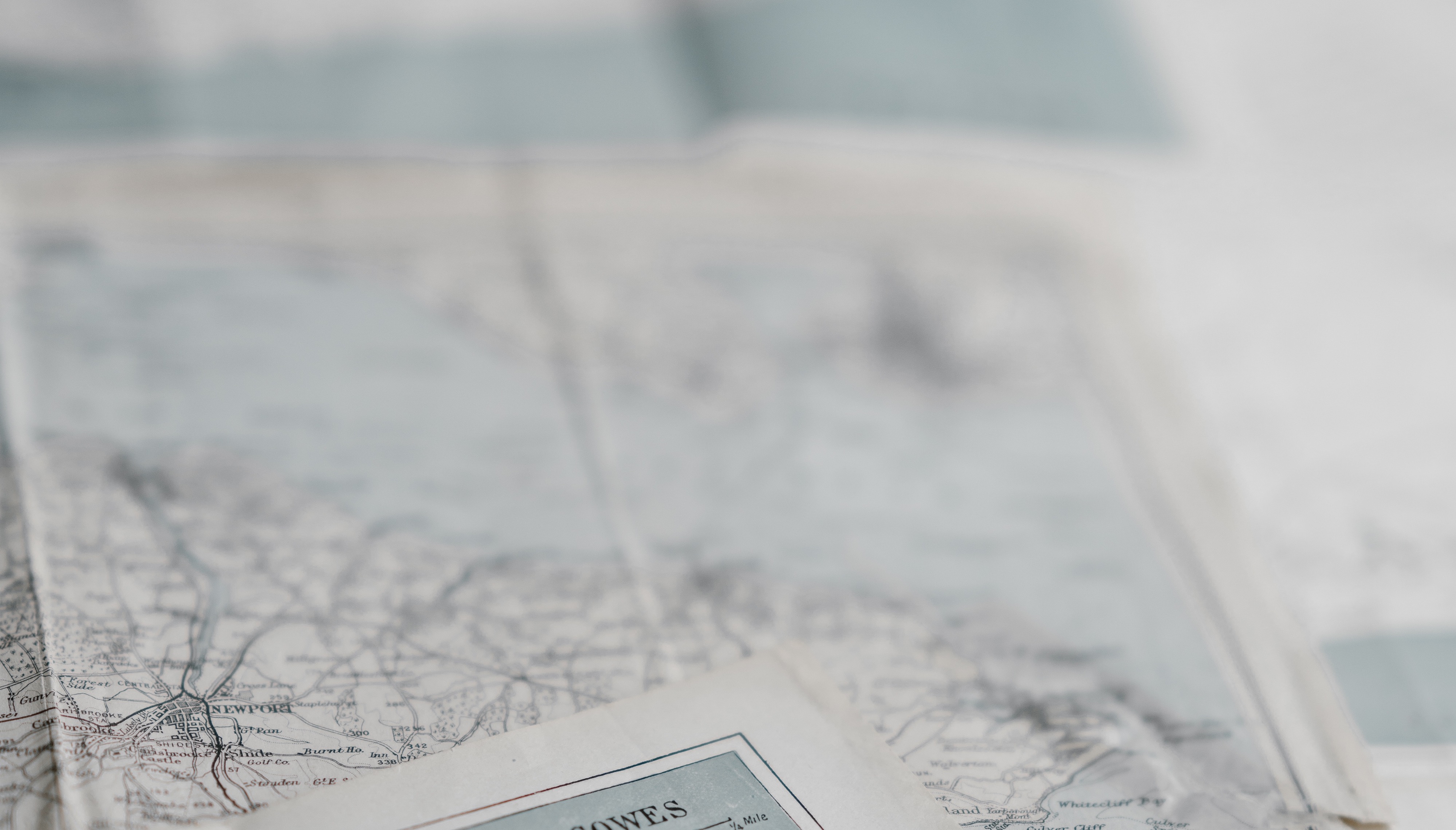 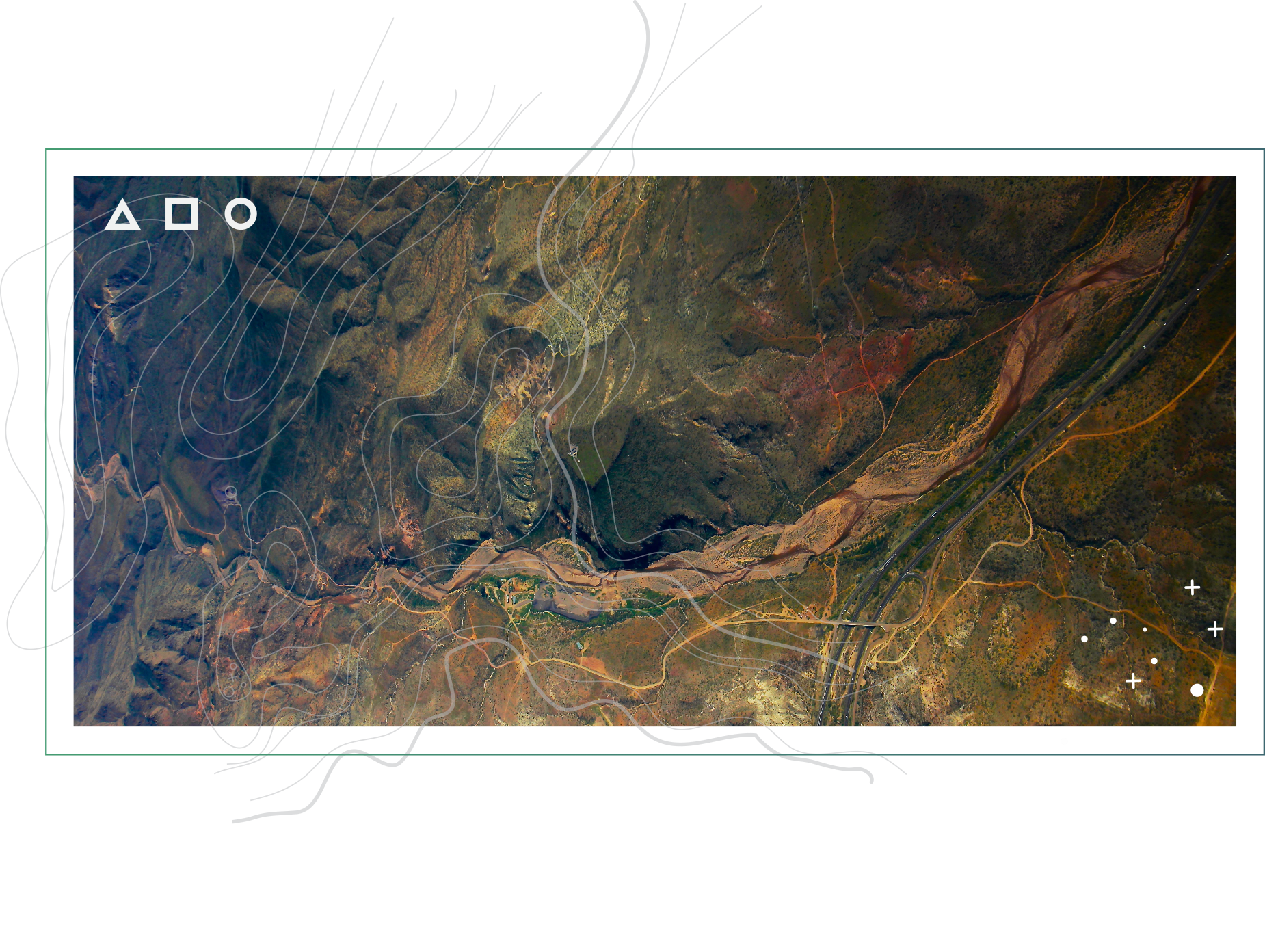 EL SENDERO
EN LA GRACIA
Yo soy el camino la verdad y la vida.
Nadie viene al Padre si no es por mí
JUAN 14:6